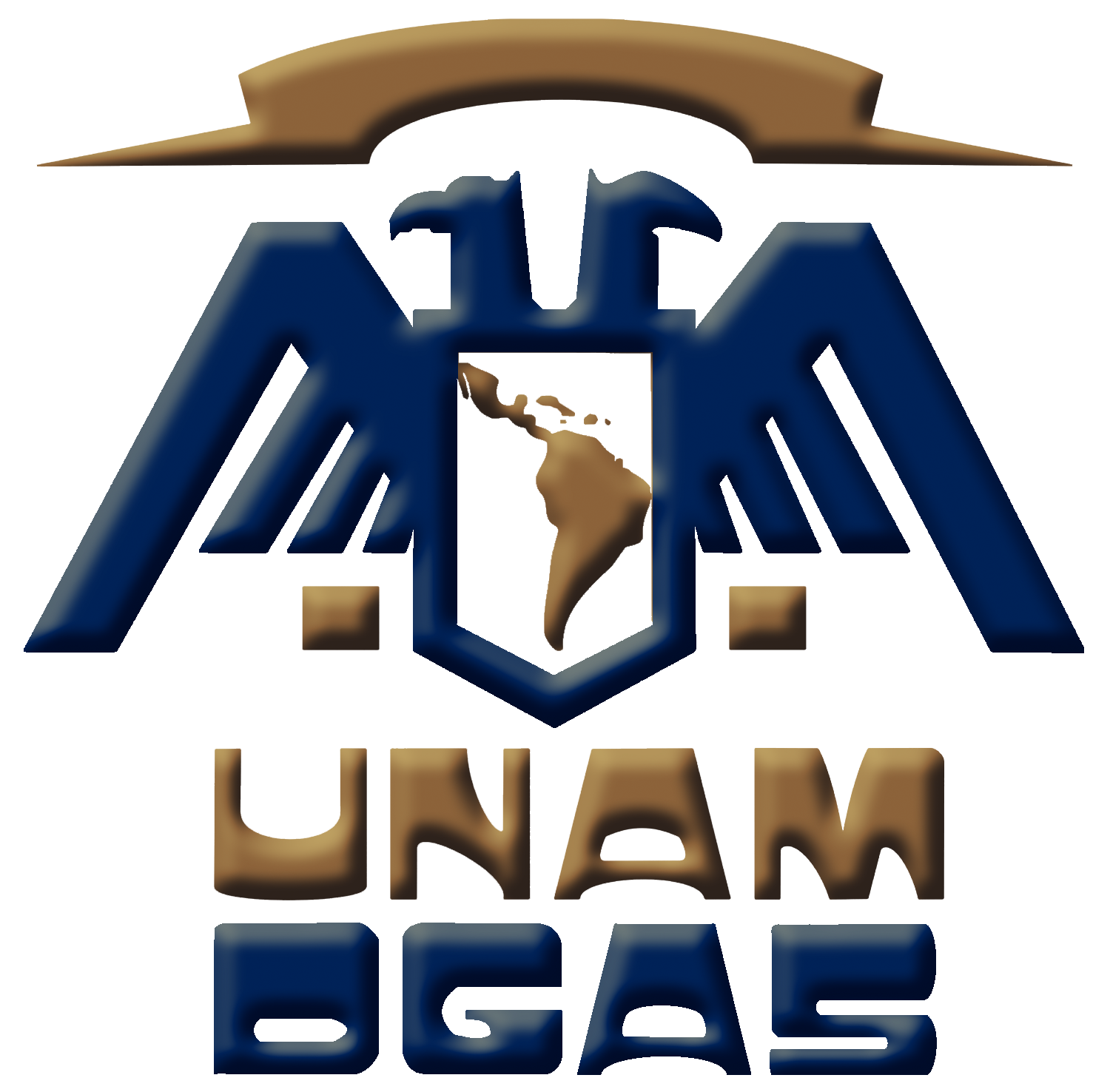 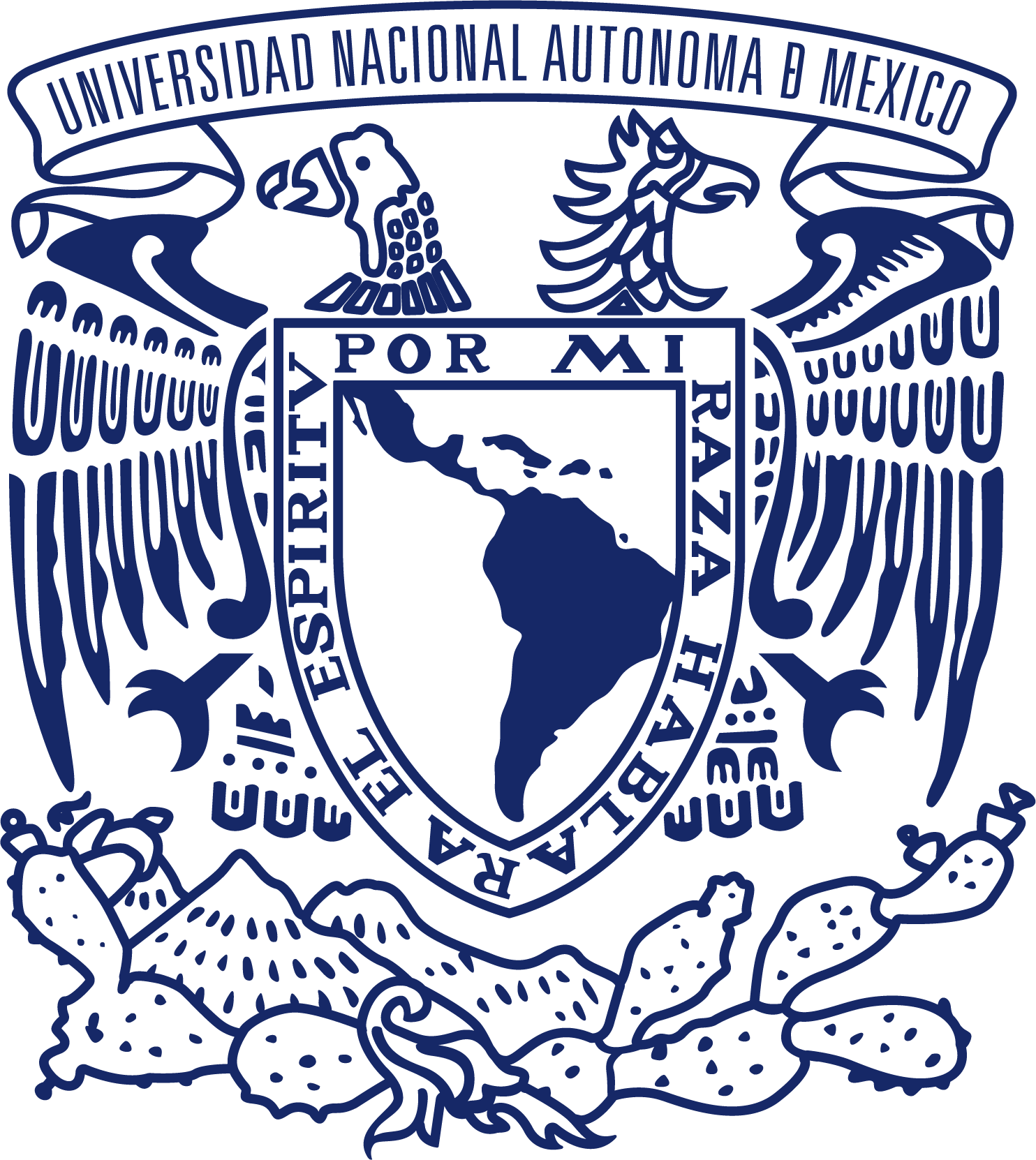 Universidad Nacional Autónoma de MéxicoSecretaría de Servicio y Atención a la Comunidad UniversitariaDirección General de Atención a la Salud
2025
Objetivo General
Promover, vigilar y atender la salud física y mental de la comunidad estudiantil
La DGAS se encarga de:
Contribuir en la salud integral de los estudiantes
Promover la cultura del autocuidado de la salud
Identificar y prevenir riesgos de salud física y mental para el individuo y el entorno
Brindar atención inicial y referir a la comunidad universitaria en casos de urgencia y enfermedades al segundo nivel de atención.
1
Principales Atribuciones
Proporcionar atención primaria a la salud del alumnado y atención de urgencias a la comunidad universitaria.

Planear, desarrollar y evaluar programas de fomento a la salud y prevención de riesgos.

Dar seguimiento a los programas de atención y control de enfermedades transmisibles, no transmisibles y accidentes, en coordinación con las Entidades Académicas y Dependencias universitarias e Instituciones del Sector Salud.
2
Organigrama
Dirección General
Dirección de Normatividad y Desarrollo Humano
Dirección de Atención Médica
Subdirección de Investigación y Desarrollo Humano
Subdirección de Atención Médica en Centro Médico Universitario
Unidad Administrativa
Subdirección de Atención Médica en Planteles Metropolitanos
Subdirección de Normatividad y Comunicación
3
Centro Médico Universitario
6
Catálogo de servicios
7
Planteles Metropolitanos
8
Capacidad física instalada
9
Atención a la Salud
Salud Mental
Programas de Atención
Prevención
Capacitación e investigación
10
EXAMEN MÉDICO AUTOMATIZADO
11
EL EXAMEN MÉDICO AUTOMATIZADO (EMA)
Aprovechamiento de los resultados del Examen Médico Automatizado (EMA), para la definición de acciones y políticas institucionales

La DGAS integra cada año el diagnóstico de salud de los alumnos de nuevo ingreso.
Alumnos de bachillerato y licenciatura y 
Sistema Universidad Abierta y Educación a Distancia.

Se aplica de manera presencial directamente en cada entidad académica, sólo en 2020 2021 y 2022, a causa de la pandemia por Covid-19, se  realizó a distancia
Se cuenta con información estadística a partir de 2009
12
¿Qué información recaba?
El EXAMEN MÉDICO AUTOMATIZADO permite recabar información sobre:

Salud física
Salud mental
Entorno familiar
Orientar los esfuerzos institucionales en materia de salud.
Identificar necesidades y expectativas en materia de salud de los alumnos.
Evaluar el impacto de las acciones instrumentadas
De la generación 2025, se recabó información de 63,716 alumnos (31,143 de licenciatura, 28,882 de bachillerato y 3,691 del SUAyED)
13
FERIAS DE SALUD
Se realizan una o dos veces al año en cada entidad académica.

A través de actividades lúdicas  se fomenta la educación en salud.

Aplicación de vacunas considerando la existencia del biológico y la temporada del año.

Participación activa de Entidades Académicas y Dependencias universitarias, Instituciones del Sector Salud y Asociaciones del Sector privado. 

Entrega de material impreso, folletos, preservativos, kit de salud bucal, etc.

Se llevan a cabo en un horario de 12 a 16 horas con el fin de abarcar ambos turnos.
14
SALUD AMBIENTAL
Higiene de los alimentos






Control de fauna nociva




Saneamiento básico
Supervisa las condiciones de almacenamiento, conservación, preparación y entrega de alimentos, así como la higiene del personal que labora en los establecimientos autorizados para su venta en recintos universitarios.
Realiza acciones de desratización, desinsectación y retiro de especies  de fauna nociva .
Vigila las condiciones sanitarias de la infraestructura física y la potabilidad del agua para consumo humano, en 176 instalaciones universitarias, ubicadas en la zona metropolitana del Valle de México.
15
Por su atención Gracias
Dr. Gabriel Rivero González
Teléfono: 5556220151
Corre electrónico: grivero9@unam.mx